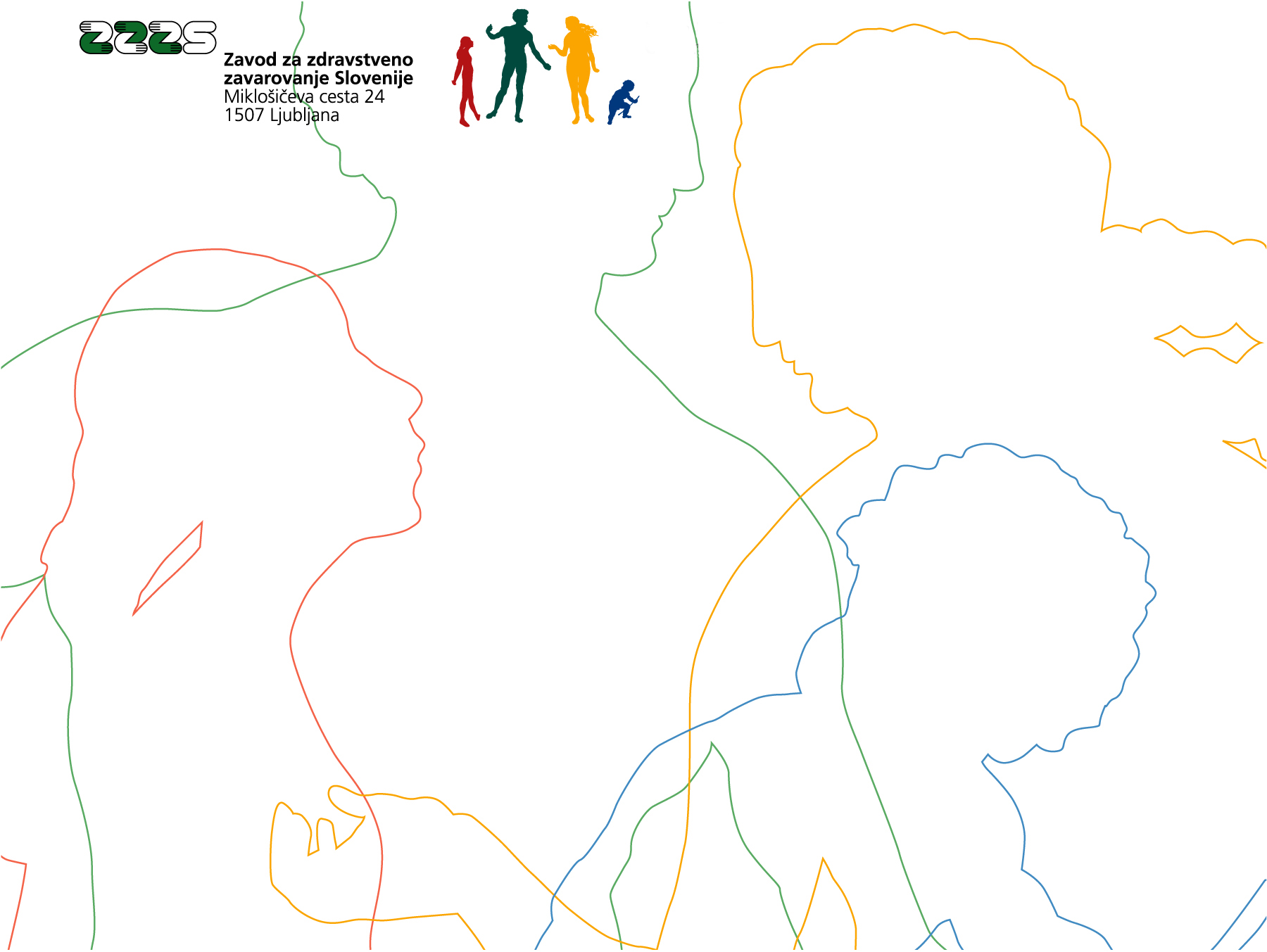 SPREMEMBE IN DOPOLNITEV PRAVIL OZZ in SKLEP O ZS IN DRUGIH POGOJIH
(UL RS št. 64/2018)
Medicinski pripomočki –
Drago Perkič, univ.dipl.ekon.
1
MEDICINSKI PRIPOMOČKI (1)
UREDITEV PRAVICE DO MP (64. člen) 	- POZZ (MP) + SKLEP SK (zdravstvena stanja + drugi 			 pogoji)

OBVEZNOST IZV. ZDR. STOR. (65. člen) 	– ni pogoj pripomoček iz seznama oz. da izpolnjuje OZK, tudi 			 za druga ZS in ostale pogoje ter ne glede na CS in cene 
			- APARAT ZA NADOMESTNO SPORAZUMEVANJE - 			  izvajalec
   
3.	NOVI MP (68. člen, 91. člen)	1. VAKUUMSKA OPORNICA + IZRAVNALNI PODPLAT
		
		2. TESTNI TRAKOVI ZA OPTIČ. DOLOČ. GLUKOZE IN 	KETONOV
2
MEDICINSKI PRIPOMOČKI (2)
UREDITEV V PRAVILIH  (89. člen) 		- SPREJEMNIK (sladkorna) IN FIKSIRNE HLAČKE 			    (inkontinenca)


IZKLJUČENI MP  			- gonilnik za voziček, potisna paličica z navojem, navadna 				   lanceta


6.	NAČIN ZAGOTAVLJANJA SPREMENJEN 	-  ELASTOMERNA ČRPALKA – na recept
3
MEDICINSKI PRIPOMOČKI (3)
7. OBDOBJE IZPOSOJE MP  (nov 97.a člen)		- zdravnik opredeli na NAR – največ enako TD




8. DOLOČANJE CEN IN CS  (113. člen)	- opredelitev CS in cen glede na ZZVZZ
					- CS določi UO oz. po pooblastilu GD
					- GD pooblastilo – sprememba DDV
	- CS – tudi za sestavne dele vrst MP
	- PC – lahko + le za določene artikle 	
 	           (prilagojeni/individualno izdelani)
	- DI –  vključene tudi prilagoditve
	- FU MP – podobne lastnosti

9.
4
MEDICINSKI PRIPOMOČKI (4)
9. DOLŽNOST DOBAVITELJEV (216. člen)	- POTEM KO BO SEZNAM  
					- MIN. NABOR MP na izdajnih mestih
			- ROK DOBAVE posameznih MP – takoj

10. NAROČILNICA (212.a člen)		- velja 30 dni od datuma možnega prejema oz. 						   odločitve	

11. PRISTOJNOST ZA PRED. MP (212. člen)	- UO (terciarni MP) + GD (pooblaščeni zdravniki za 					 predpisovanje MP)
5
MEDICINSKI PRIPOMOČKI (5)
12. DOBA TRAJANJA (114. člen)
1.	TRAJNOSTNA DOBA MP –  določajo POZZ
2.	OBDOBJE IN KOLIČINO – določajo POZZ
OBDOBJE IN KOLIČINO –  opredeli pooblaščeni zdravnik glede na zdr. stanje ZO
 MP 1x PRAVICA – Braillov pisalni stroj, Braillova vrstica, začasna prsna proteza


13.	SPREMEMBA TD (115. člen, 116. člen)
INZULINSKA ČRPALKA

ORTOZE ZA SPODNJE UDE ZA OTROKE – 6 mes. do 7 let in 10 mes. do 18 let

DIHALNI APARATI (CPAP /2 leti, PEEP valvula/ 3 leta, senzor za pulzni oksimeter za večk. uporabo 1/leto)

4.	OSTALI MP (elast .kompr.nog. – 2 kos/leto, irigator – 6 mes, trak za fiksacijo kanile pri traheo. 2 kos/mes, vrvice za polžev vsadek 3 kos/6 mes, kanila silikonska 1 kos/30 dni)
6
MEDICINSKI PRIPOMOČKI (6)
14. VZDRŽEVANJA + POPRAVILA MP (217. člen)  - BREZ NAROČILNICE  - predhodna potrditev 			       ZZZS


PRILAGODITVE MP (120. člen)		-  50 % vrednosti oz. 70 % proteze brez podaljšanja GR za 			   12 m, 
	 -  vrednost prejetega MP + seštevanje stroškov

16.	NOV MP pred TD (120. člen)		- dodaten pogoj le za MP iz 66/1 člena – ni možno popraviti 			   niti prilagoditi
7
MEDICINSKI PRIPOMOČKI (7)
17. NOV MP po TD (120. člen)	             - vzrok na strani ZO ali MP  +  ni pogoja možnost popravila 			   ali prilagoditve


DO-PLAČILA (252. člen)		-  V CELOTI – brez KZZ, brez NAR., artikel izven 						    Seznama, popravila/ne upošteva navodila


19.	PREHODNE DOLOČBE		- APN, MP odobreni kot izjema, MP pri katerih se spremeni 					  TD
8
FINANČNE POSLEDICE NOVELE PRAVIL OZZ (1)
VIŠJI ODHODKI – OCENLJIVI  	 LETNO            2018 	MP 2019
VSE SPREMEMBE	3.269.811         872.950         


MEDICINSKI PRIPOMOČKI – skupaj 	875.881	   447.042 	1.783.555
nov MP – vakuumska opornica 	193.690            48.423         	   145.268 
nov MP – izravnalni podplat 	18.837              4.709           	     14.128
nov MP – testni trak za optično določanje glukoze in ketonov v urinu 	63.509            15.877           	     47.632
novo – naročilnica za novo količino (116. člen, 4. odst.)	32.000              8.000           	     24.000 
TD skupaj 	567.845          370.033      	 1.552.527
inzulinska črpalka (1.769.715 – zamenjava vseh na enkrat)	415.000              331.822      	   1.437.893
elastične kompresijske nogavice in rokavice 	  71.776                17.944           	     53.832
endotrahealna kanila silikonska 	  26.297                  6.574                             19.723
trak za fiksacijo kanile pri traheostomi 	  20.225                  5.056                             15.169
MP za vzdrževanje pozitivnega tlaka med izdihom (PEEP valvula) 	  18.154                  4.539                             13.615
irigacijski sistem s konusom in rokavnikom 	    9.728                  2.432                               7.296
MP za izkašljevanje z oscilirajočo PEEP valvulo 	 6.665                  1.666                               4.999
9
FINANČNE POSLEDICE NOVELE PRAVIL OZZ (2)
FINANČNIH POSLEDIC NI MOGOČE OCENITI
obdobje izposoje MP 97.a člen (predpis za krajše obdobje) 		ni znano število ZO z zdravstvenimi stanji

ZMANJŠANJE ODHODKOV, KI JIH JE MOGOČE OCENITI 	330.579 TD CPAP (2 leti od uveljavitve)

ZMANJŠANJE ODHODKOV, KI JIH NI MOGOČE OCENITI
vakuumska opornica – večkratnik stroškov MP 	celjenje ran, zapleti–amputacije, zdravila, drugi MP, BS
ANK način zagotavljanja izposoja namesto last ZO 			ocenjene bodo ob spremembi SD
elastomerna črpalka uskladitev s predpisom zdravila 			zmanjšanje za MP cca. 85.440 €
ZZ nova indikacija 			zdravila, hospitalizacije, transplantacije pljuč
mag. zdravila za otroke 			do sedaj tudi starejšim
ni potrditve načrta za ZPR z ZV + izdelavo ZPP na ZV 			administrativni stroški
10
SKLEP O ZS IN DRUGIH POGOJIH ZA UPRAVIČENOST DO POSAMEZNEGA MP
SPREMEMBE ZARADI: 
1. NOVELA PRAVIL  – novi MP in prenos ZD in drugih pogojev iz Pravil

2. PREDLOGI STROKE ZA DOPOLNITEV 
	-  MP PRI TEŽAVAH Z DIHANJE
	-  MP PRI ZDRAVLJENJU SLADKORNE BOLEZNI

PREDLOGI KOMISIJE ZA INKONTINENCO – novi MP v okviru obstoječih pravic

UVELJAVITEV – skupaj s Pravili, razen za MP pri inkontinenci (ob uveljavitvi Seznama)
11